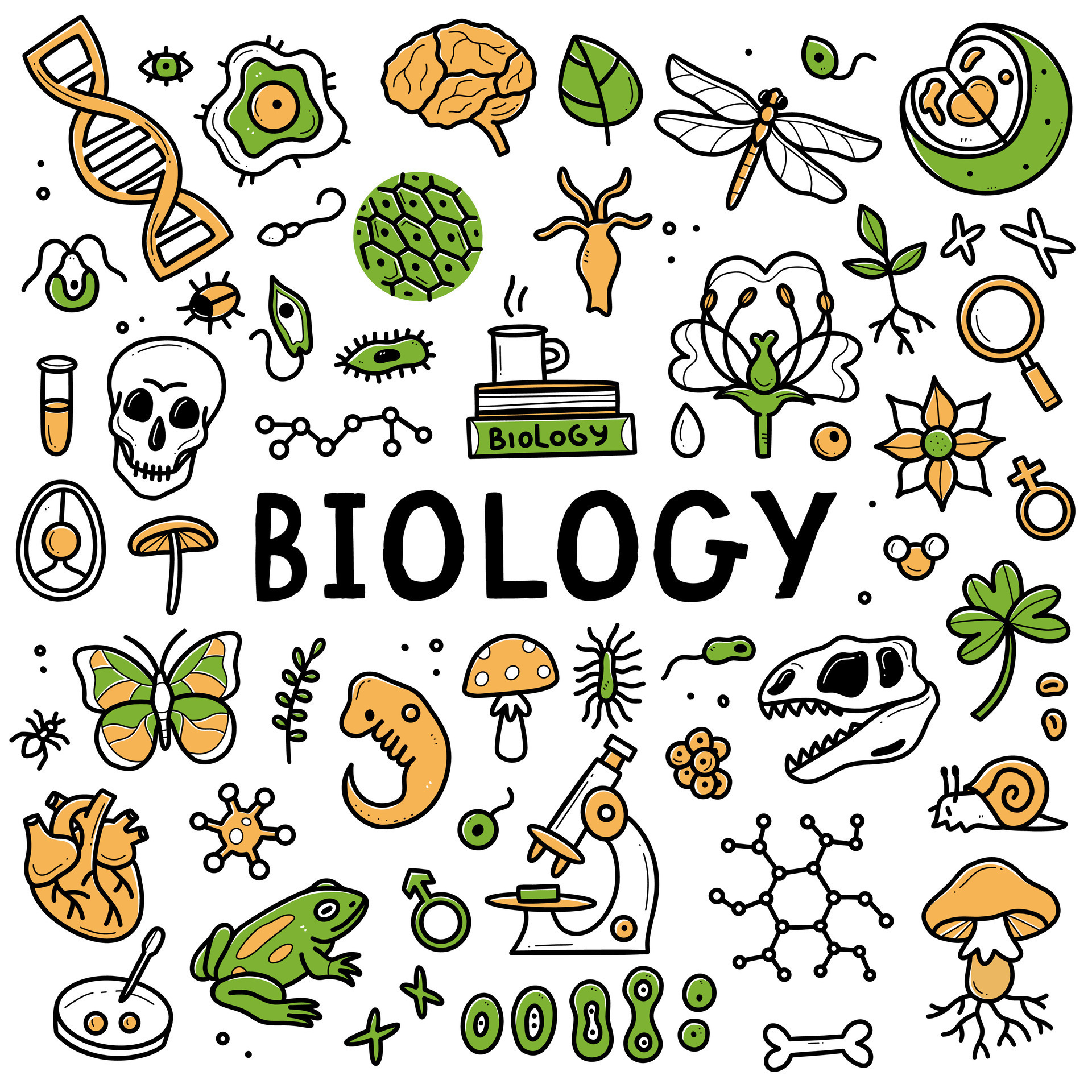 in de HAVO/VWO bovenbouw
Biologie als examenvak
Verplicht bij profiel Natuur & Gezondheid (NG)
Keuzevak bij profiel Natuur & Techniek (NT) 
Kan ook gekozen worden bij profiel Economie & Maatschappij (EM), niet bij Cultuur & Maatschappij (CM)!
Van molecuul (klein) tot Systeem Aarde (groot)
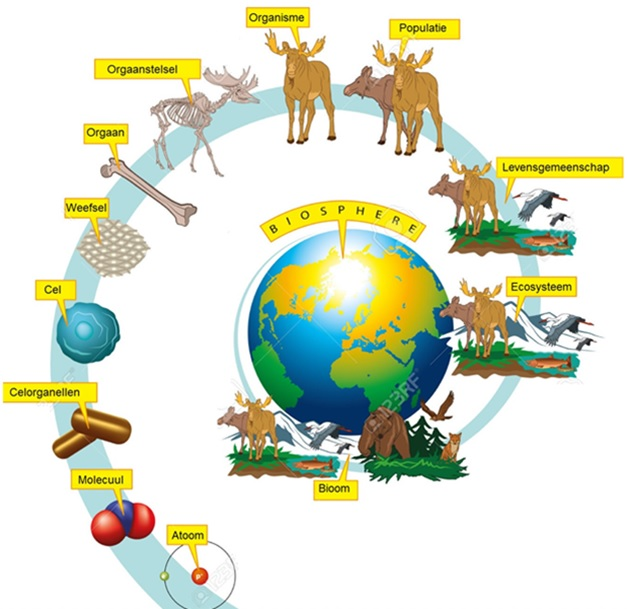 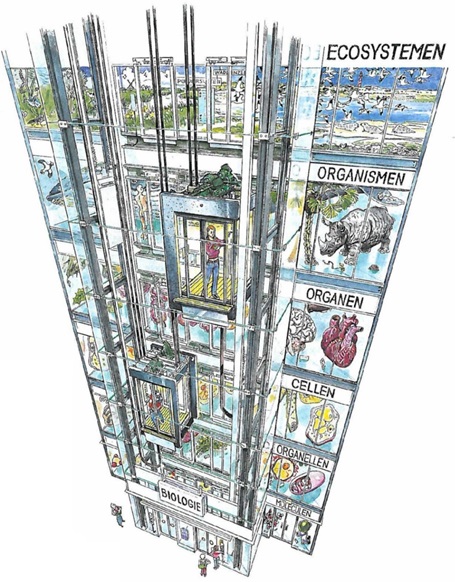 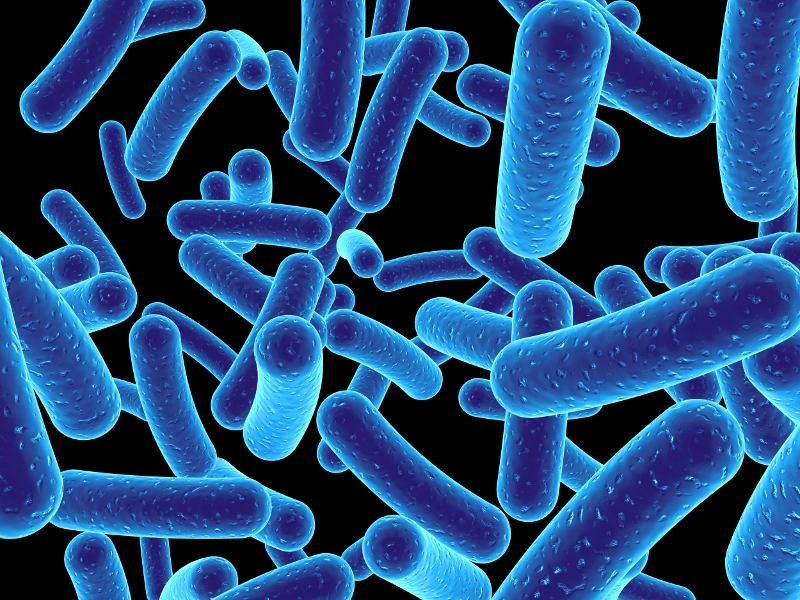 Cellen
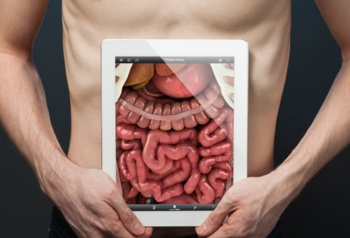 Menselijk 
lichaam
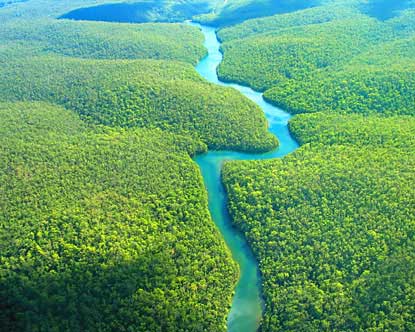 Ecologie
Onderwerpen
Gedrag			
Ecologie
Cellen
Voortplanting
Voeding
Vertering
Onderzoek
Erfelijkheid
Evolutie
DNA
Gezondheid
Sport
Bloedsomloop
Zenuwstelsel
Waarnemen		
Gasuitwisseling
Uitscheiding
Afweer
Hormonen
Eiwitten
Practica
Voorbeelden:
Gedrag bestuderen
Microscopie
Snijpractica (hart, hersenen, oog)
Onderzoek doen
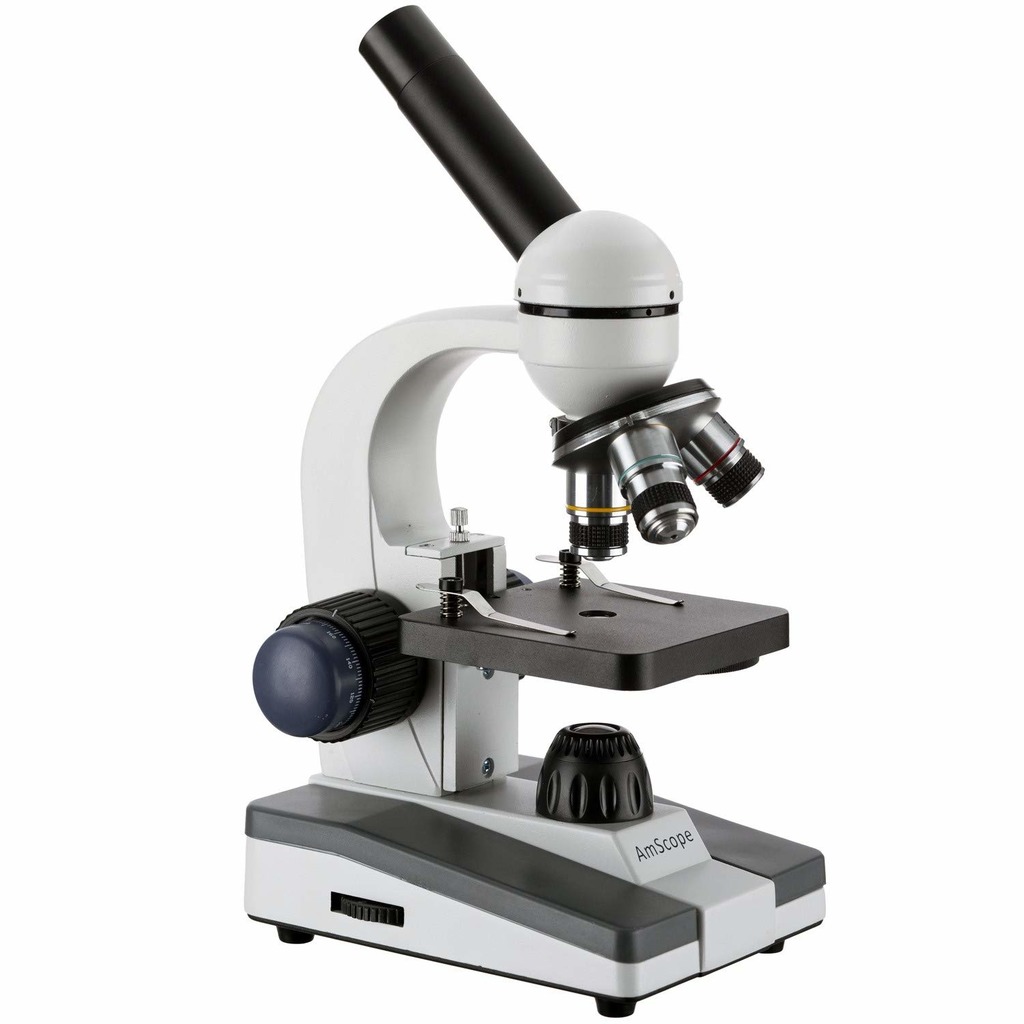 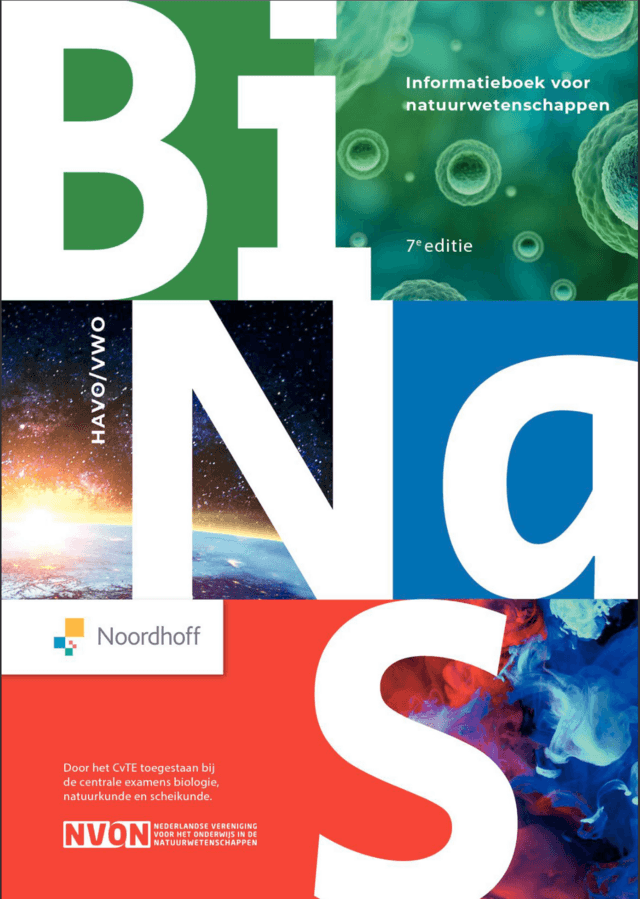 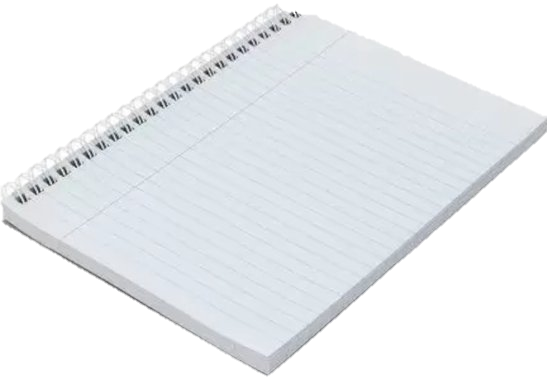 Spullen
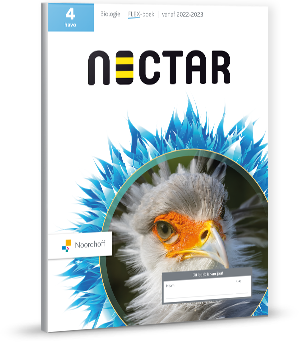 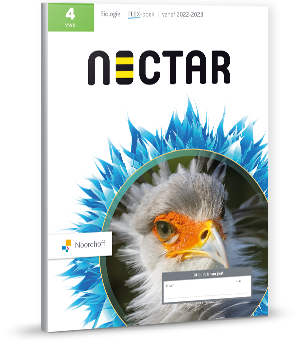 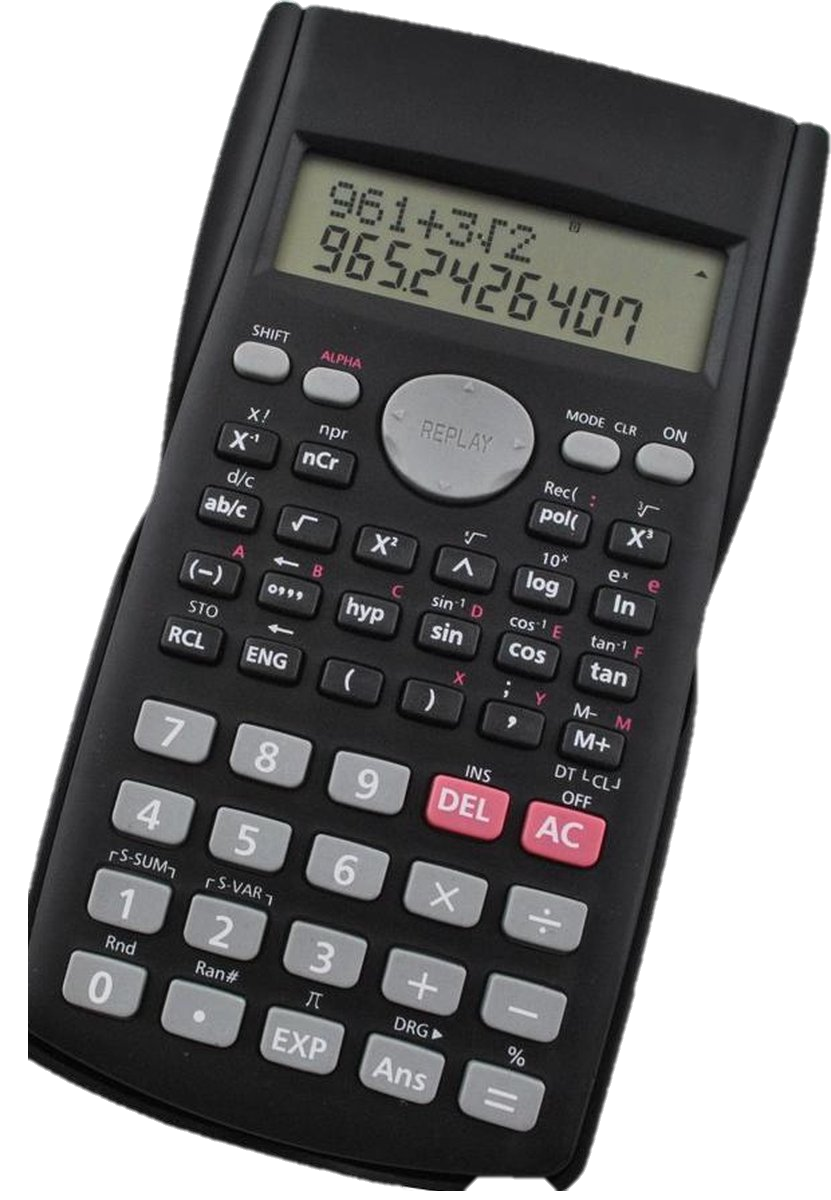 Verschillen met onderbouw
Verdieping in bekende/nieuwe onderwerpen
Veel toepassen en inzicht
Hoger tempo 
Begrijpen van scheikundige processen
Concept-context benadering
Veel tekstbegrip (tekst lezen en antwoord formuleren, let op: volledig in het Nederlands!)
Wetenschappelijk onderzoek doen en opzetten
Belangrijk om over na te denken
Het tempo ligt een stuk hoger (1 paragraaf per les, 8 hoofdstukken per jaar)
Meer lessen met veel nieuwe gedetailleerde informatie
Plannen en uitvoeren van planning noodzakelijk!
Veel zelfstandig (thuis) werken
Veel oefenen met vragen maken (andere manier van leren)

Verwachting van jou:
Actieve les- en leerhouding
Bijblijven met leerstof en huiswerk
Biologie en scheikunde
Niet verplicht, wel sterk geadviseerd

Wordt dit advies niet opgevolgd, dan moet je 2/3 jaar lang harder werken dan je klasgenoten!
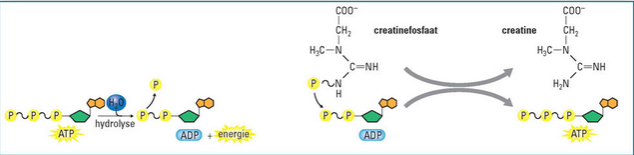 Toetsen en examens
Proefwerken (PW)

Schoolexamens (SE)- Theoretische toetsen- Praktische opdrachten staan vermeld in het Programma van Toetsing en Afsluiting      (PTA)

Afsluitend Centraal Eindexamen in HAVO5/VWO6 (CE)
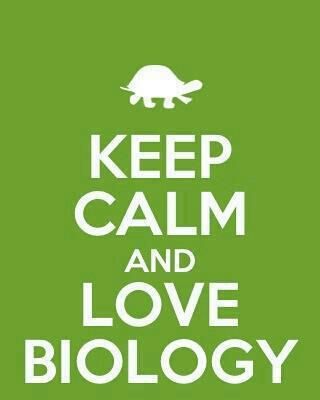 Vervolgstudies (HBO en WO)
Geneeskunde			  Bos en Natuurbeheer
Tandheelkunde		  Milieukunde 
Voeding			  Biotechnologie
Verloskunde			  Medisch laboratoriumonderzoek
Diergeneeskunde 		  Bewegingswetenschappen
Forensische onderzoek	  Kust- en zeemanagement 
Toegepaste biologie		  Biologie
Tropische landbouwkunde	  Biomedische wetenschappen
Neurobiologie                             Psychobiologie  
etc.
Wanneer biologie kiezen?
Nieuwsgierig naar en interesse in de natuur en het menselijk lichaam

Interesse hebben in het doen van (wetenschappelijk) onderzoek 

Bereid om hard te werken, zelfstandig te werken en veel te oefenen!
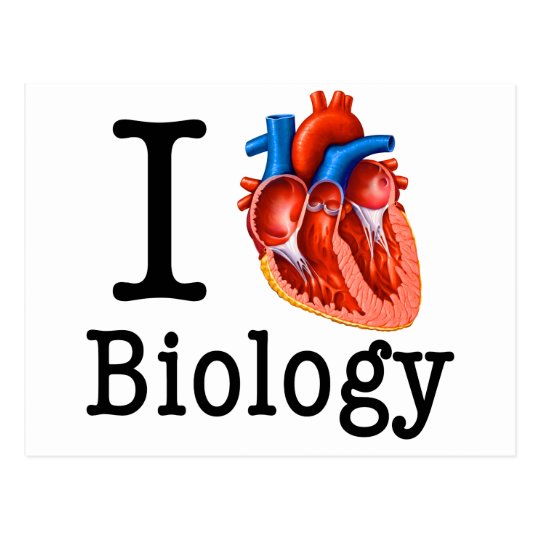 Things I wish I knew before picking biology..
Veel (interessante) leerstof
Op toetsen meer inzichtsvragen dan gedacht
Leer Binas goed gebruiken (zelf niet gaan stampen)
Get ready for... scheikunde! 
Maak je huiswerk om te oefenen
Biologiepagina.nl
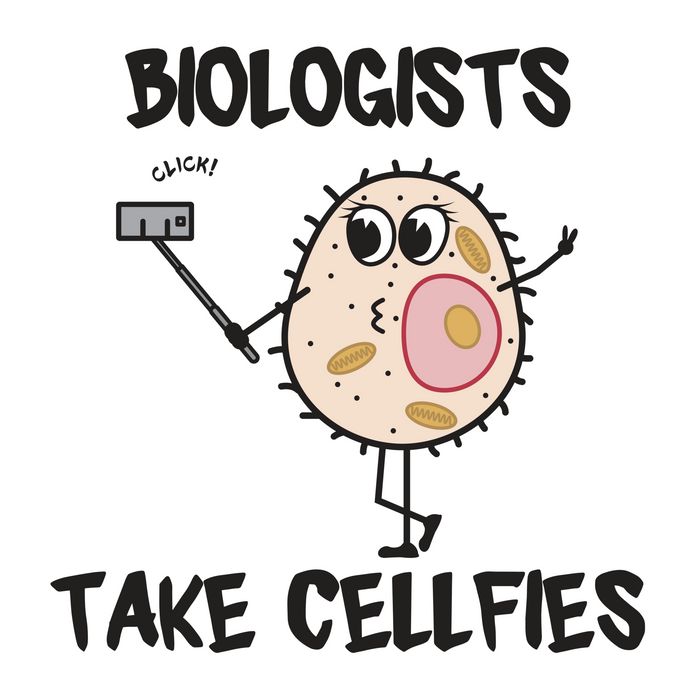 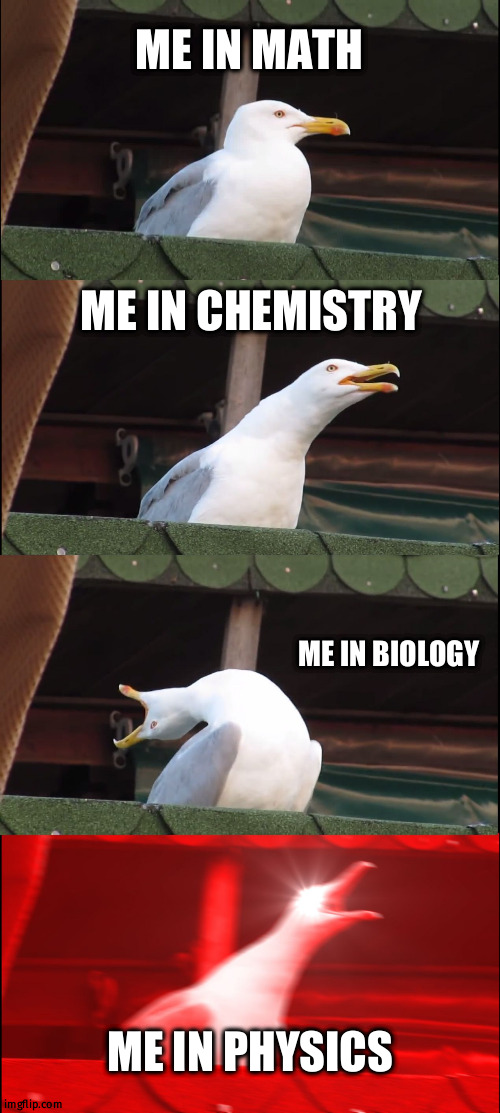 Tot slot
Landelijk gemiddelde biologie = 6,3
1 op de 4 leerlingen scoort onvoldoende
Biologie is o.a. een eis voor de opleidingen:    - Geneeskunde, tandheelkunde    - Biochemische/medische       wetenschappen    - Biologie, milieukunde etc. 
Biologie is een toegepaste bèta wetenschap (scheikunde, natuurkunde en wiskunde)
Goede cijfers in de onderbouw zijn geen garantie voor goede cijfers in de bovenbouw!
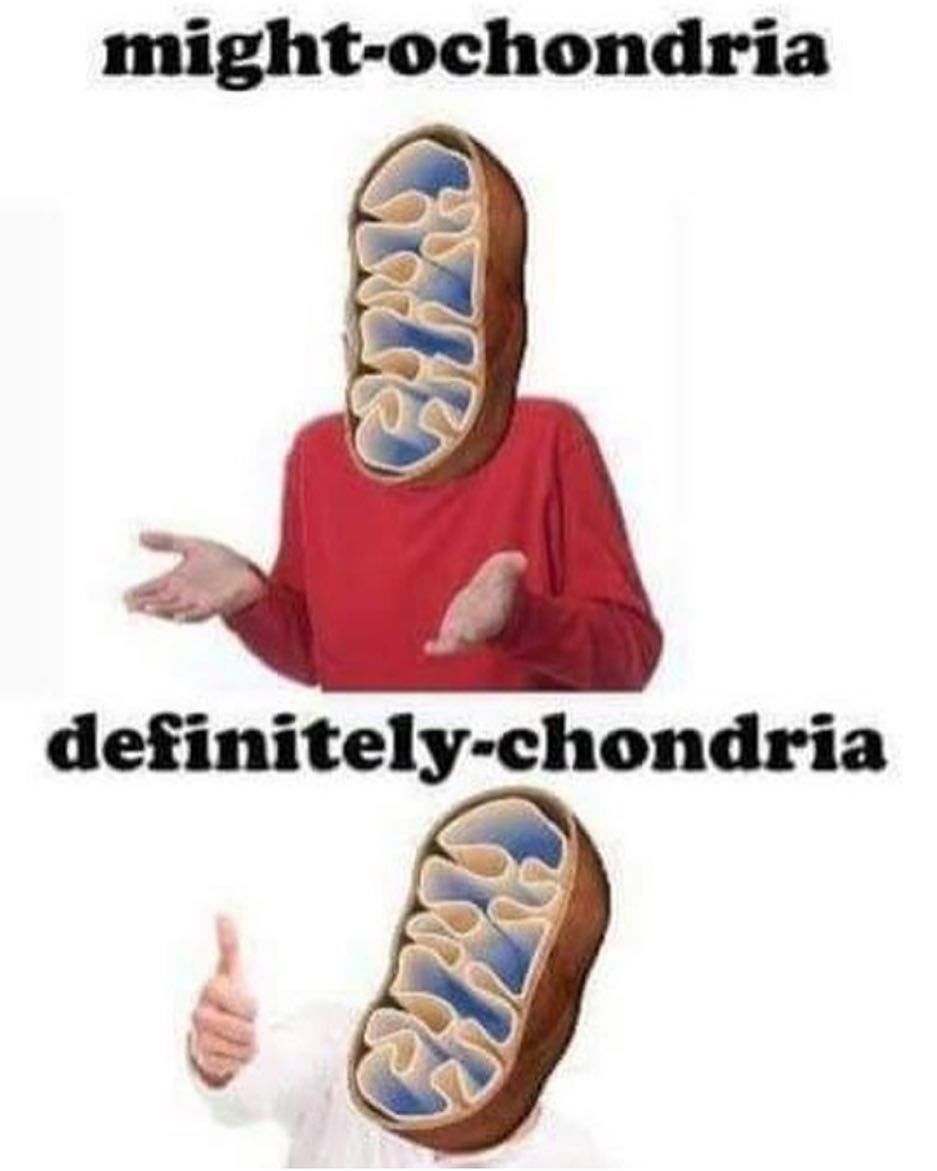 Ben jij van plan biologie te kiezen?